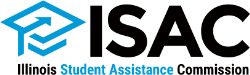 College Course Materials Affordability and
Equitable Access Task Force



Meeting 4
August 25, 2022
1
Today’s Agenda
Welcome

Presentations from Cengage and College of DuPage, and a discussion on course material access codes/access to online homework

ISAC update: review of proposal for meeting Task Force charge, explanation of draft report framework, discussion on draft report, and plan to collect feedback for the draft report from Task Force members 

Approval of minutes from 3rd meeting

Reminders

Public comment

Next steps
2
Discussion on Access Codes
Students provided nearly 600 comments on the student survey to the question: “Please share any additional thoughts you have related to college course materials:”
The nearly 600 comments represent about 7 percent of the nearly 8,800 total student respondents.
The comments cover a vast variety of subjects. About 16% of the comments revolved around course materials being too expensive, and about 10% around required course materials being irrelevant or not used in the course. There are both some positive and negative comments (not a lot in either case) for campus-wide textbook rental and equitable access programs and inclusive access, as well as the ability to obtain materials on one’s own. There are some comments that indicate students prefer print textbooks, but also some that indicate students prefer digital materials (not a ton in either case).
3
Discussion on Access Codes
We shared 27 (negative) comments that talk about access codes and “paying” to do homework. All of these comments were provided by students who either completely self-procured their materials or are at a school where materials are obtained via self-procurement and/or inclusive access. They represent nearly 5% of the 600 comments from the 8,800 respondents. 

Definition: Access codes are a series of characters used to unlock access to online recourses such as practice test questions, course assignments, and interactive study activities. You may find these codes referred to as digital access codes, textbook access codes, or student access kits. They all mean the same thing. Professors may ask students to obtain an access code if its resources are required for the course. Often, the code is included with the purchase of a new textbook. The access codes can only be used once, however, so if you purchased a used textbook or rented one, you will have to buy your access code separately.
4
Proposal for Meeting the Task Force Charge
Develop research questions from the 10 items/areas the Study is to cover

Conduct secondary research to collect any state and/or national data covering the various topics the Study is to address

Complete a scan of recent national and state legislation related to college course materials

Conduct a survey of public and private colleges and universities in Illinois
 
Conduct a survey of students at Illinois colleges and universities

Include discussions/presentations with/from subject matter experts, schools, organizations, associations, groups, etc. on relevant topics
5
College Course Materials Study
Public Act 102-0122 created the College Course Materials Affordability and Equitable Access Collaborative Study Act. The Act establishes a 23-member Governor and General Assembly appointed College Course Materials Affordability and Equitable Access (CCM) Task Force, directed to conduct "a collaborative college course materials affordability and equitable access study" to examine "the cost-saving methods and practices utilized by public and private institutions of higher learning in this State and throughout the United States for improving students' equitable first-day-of-class access to required course materials and conduct an affordability comparison of providing students' course materials, including digital learning tools."
6
College Course Materials Study Report
Introduction
Background
Study Question Findings
What are the college coursework material cost-saving methods available to students, including, but not limited to: inclusive access programs; textbook subscription programs; textbook rental programs; used textbooks; and other institutional textbook cost-saving methods, such as open educational resources?
What is the total amount of cost savings achieved by public and private institutions of higher learning and the total number of students that utilize each cost-saving method?
7
College Course Materials Study Report
What is the equitable access achieved for students by providing all students with access to course materials on the first day of class?
What is the potential impact on academic freedom of faculty to be able to choose the most appropriate materials for their courses for each of the various methods of providing course materials?
Describe the process required to implement each cost-saving method resulting from Question 1.
Describe the process by which students obtain required course materials.
What are the current, future, and potential costs of the development and maintenance necessary for the utilization of any course material that is provided to students at no charge?
8
College Course Materials Study Report
Identify best practices resulting from the cost-saving methods resulting from Question 1.
Examine the following areas in relation to improving equity in higher education to determine whether the (best practice) methods:
	(A) improved equitable access to required course 	materials by the first day of class;
	(B) increased the affordability of required course 	materials; and
	(C) improved access to learning materials and 	improved student outcomes for minority, low-	income, and first-generation students.
Describe the ways students and faculty are utilizing or have utilized inclusive access programs, subscription programs, textbook rental programs, used textbooks, and open educational resources for the purposes of remote learning as a result of the COVID-19 pandemic health crisis.
9
College Course Materials Study Report
High-Level Discussion of Draft Report
Need assistance with Study Question #5 - Describe the process required to implement each cost-saving method resulting from Question 1.
Question for group on format of inclusive/equitable access materials. Always digital? Moving toward all digital? Survey results indicate the format of materials is not all digital.
What stood out in the report?
Is anything big missing from the draft report? (Note, all survey questions are covered in the draft report.)
Executive Summary is underway; it will be sent to TF members to review as well, when we ask for feedback on the report.
10
College Course Materials Study Report
Plan for TF Members to Provide Feedback on Draft Report
Receiving feedback from all Task Force members separately would be difficult. Working through feedback from 5 individuals at ISAC was difficult.
Setting up Google Docs to use for providing feedback so we are all working off the same document; all TF members will be able to see the feedback coming in at the same time, in real time.
I will be providing specific instructions in the next week, with a deadline for providing feedback.
ISAC is hoping we can finalize the draft report (due by 10/1) in the next couple of weeks as we need to turn to another statutorily-mandated report that is also due 10/1.
11